Murrayhill Recreation Association
2019 Annual Homeowners Meeting
Welcome
Roll Call & Certification of Proxies
Proof of Notice of Meeting
SAVE THE DATE
Murrayhill Recreation Association – Annual Homeowners Meeting March 18th 6:30 pm – Hometown Center
The MRA Board of Directors invite you to attend the MRA Annual Homeowners Meeting on Monday, March 18, 2019 at 6:30 pm in the Hometown Center.  The MRA Board of Directors will conduct the annual elections and present a 2018 overview as well as an outlook for 2019. 
 
The Board of Directors of the Murrayhill Recreation Association are hereby providing you notice that two (2) Residential Director positions on the Board of Directors will be available. The position of Director Yoerger & Director Cohen are expiring. The MRA board is made up of five Murrayhill homeowners who are elected to three year terms of office. Elections will be held at the Annual Meeting for two Board position in March 2019. A nominating committee has been appointed by the Board for the purpose of nominating prospective Directors. Prospective Directors may also be nominated by a petition signed by at least 25 MRA Members; petitions must include a biographical statement by the nominee. For more information or to discuss your interest with the nominating committee please email am@murrayhillrec.com. The Board must receive all nominations, petitions and accompanying materials by Feb 28th, 2019. 
Official notification of the MRA Annual Meeting including the candidate names and biographical statements will be mailed on or about March 1, 2019. 
If you have any questions, please contact the MRA Association Manager at (503) 579-0985.
 
Sincerely, 
The MRA Board of Directors
2019 Murrayhill Recreation Association | 11010 SW Teal Blvd | Beaverton, OR 97007 | (503) 579-0985 | am@murrayhillrec.com 
 Murrayhill Recreation Association
11010 SW Teal Boulevard
Beaverton, OR 97007
Approval of 2018 Minutes
Read-In Motions
2019 Operations Budget

2019 Reserve Budget
President’s Report
Pool Project Update
Treasurer’s Report
Balance Sheet 2018 Highlights (as of 12/31/18)
Reserve Bank Balance $246,209.14
Operations Bank Balance $66,974.48
Treasurer’s Report
Profit & Loss 2018 Highlights
2018 Budget was a little under but within reason 
(~$5,000 over budget for the year)
Minor changes made to 2019 budget
Made adjustments where budget vs actual varied
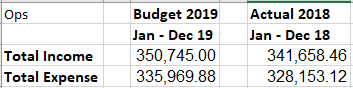 Treasurer’s Report
Reserve Actuals 2018/Budget 2018/Budget 2019 Overview
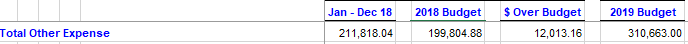 Moved to 2019
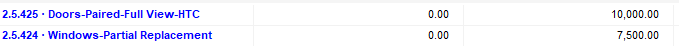 Under Budget					Actuals 2018			Budget			Difference
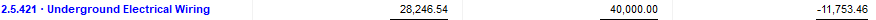 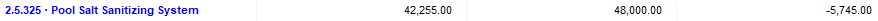 Election of (2) Directors
Paul Cohen
Dave Yoerger
Revenue Ruling 70-604
Revenue ruling 70-604 is a tax election that allows an association to take advantage of the lower tax rates associated with filing Form 1120, U.S. Corporate Tax Return rather than filing Form 1120H, U.S. Income Tax Return for Homeowners Associations.  Generally, net Federal income tax via Form 1120 is taxed at 15% vs form 1120H which is taxed at 30%.

This election notifies the Internal Revenue Service that the Association plans on using the excess of member revenue over expenses for the current year in determining assessments for the coming year.

This election and resolution is required by the Internal Revenue Service and has been reviewed by our CPA for propriety.


RESOLUTION OF THE MURRAYHILL RECREATION  ASSOCIATION

RE:	EXCESS INCOME APPLIED TO THE FOLLOWING YEAR’S ASSESSMENT
	REVENUE RULING 70-604

	WHEREAS, the Murrayhill Recreation Association is an Oregon corporation duly organized and existing under the laws of the State of Oregon:

and
	WHEREAS, the members desire that the corporation shall act in full accordance with the rulings and regulations of the Internal Revenue Service;

	NOW, THEREFORE, the members hereby adopt the following resolution by and on behalf of the Murrayhill Recreation Association:

	RESOLVED, that any excess of membership income over membership expenses for the year ended December 31, 2019, shall be applied against the subsequent tax year member assessment as provided by IRS Revenue Ruling 70-604.

	This resolution is adopted and made a part of the minutes of  the  meeting  of  March 18, 2019.
Homeowners Open Forum
Adjourn